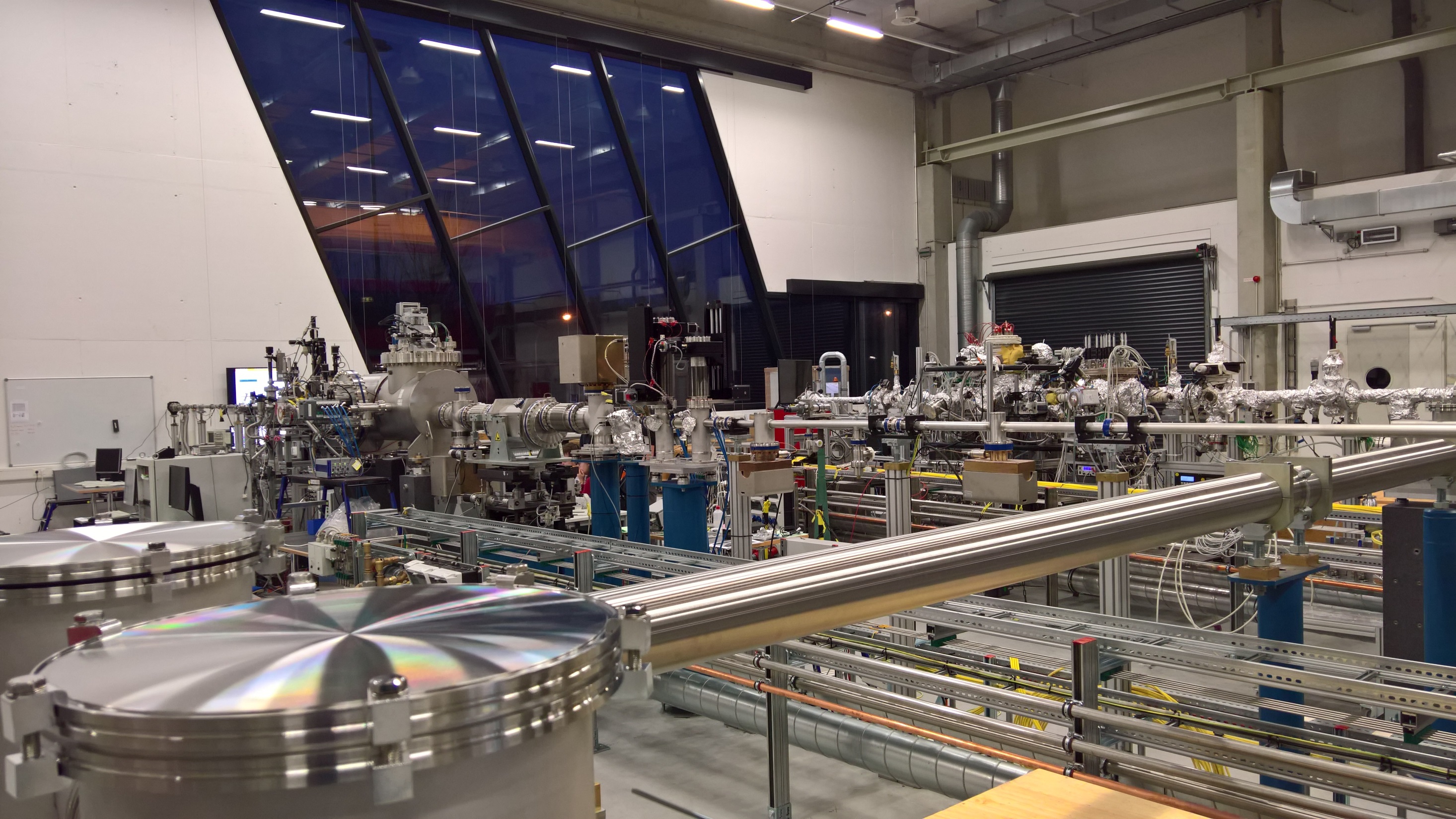 XUV-Photon Arrival Diagnostics: status and plans
Stefan Düsterer
For the arrival time team: Ch. Gerth, B. Manschwetus, J. Müller, S. Schulz, K. Tiedtke, S. Toleikis, …
And the THz streaking team: I. Bermudez, R. Ivanov, …  

Mini-Workshop on Synchronization for FLASH2020+, 25.6.2020
Outline
XUV arrival time measurements
Different methods
THz streaking
“Plasma switch” 
others
Limits
Plans for next steps
Future Ideas
THz streaking setup
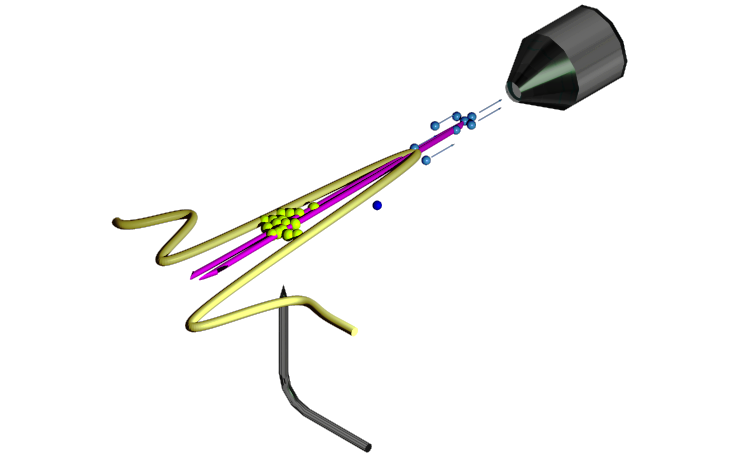 At FL21
photoelectron
Electron TOF
spectrometer
Single-cycle 
THz pulse
Optically synched Oscillator 
(1030 nm Origami)
10 Hz Regenerative amplifier 
4 mJ, ~ 1ps
( >>100 m amplification path)
THz production
THz
sample
Soft X-ray
XUV
R. Ivanov, et al. J. Synchrotron Rad. 25, 26-31 (2018)
R. Ivanov, et al. J. Phys. B,  accepted  (2020)
Gas jet
THz Streaking principle
Ekin
Single pulse resolved measurement
Scalable to high repetition rates (~100 kHz)
(almost) non-invasive
online monitoring
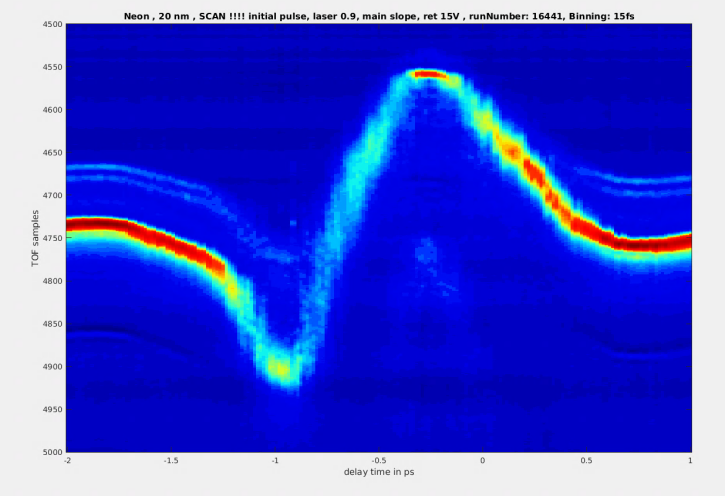 Streaking trace
Photoelectron 
spectrum
time
XUV pulse
Nat. Photonics 3, 523 (2009),  Nat. Photonics 6, 852 (2012)
|XUV arrival time  measurements | Stefan Düsterer| 25.6.2020 |
Single shot XUV pulse duration
THz Streaking - observables
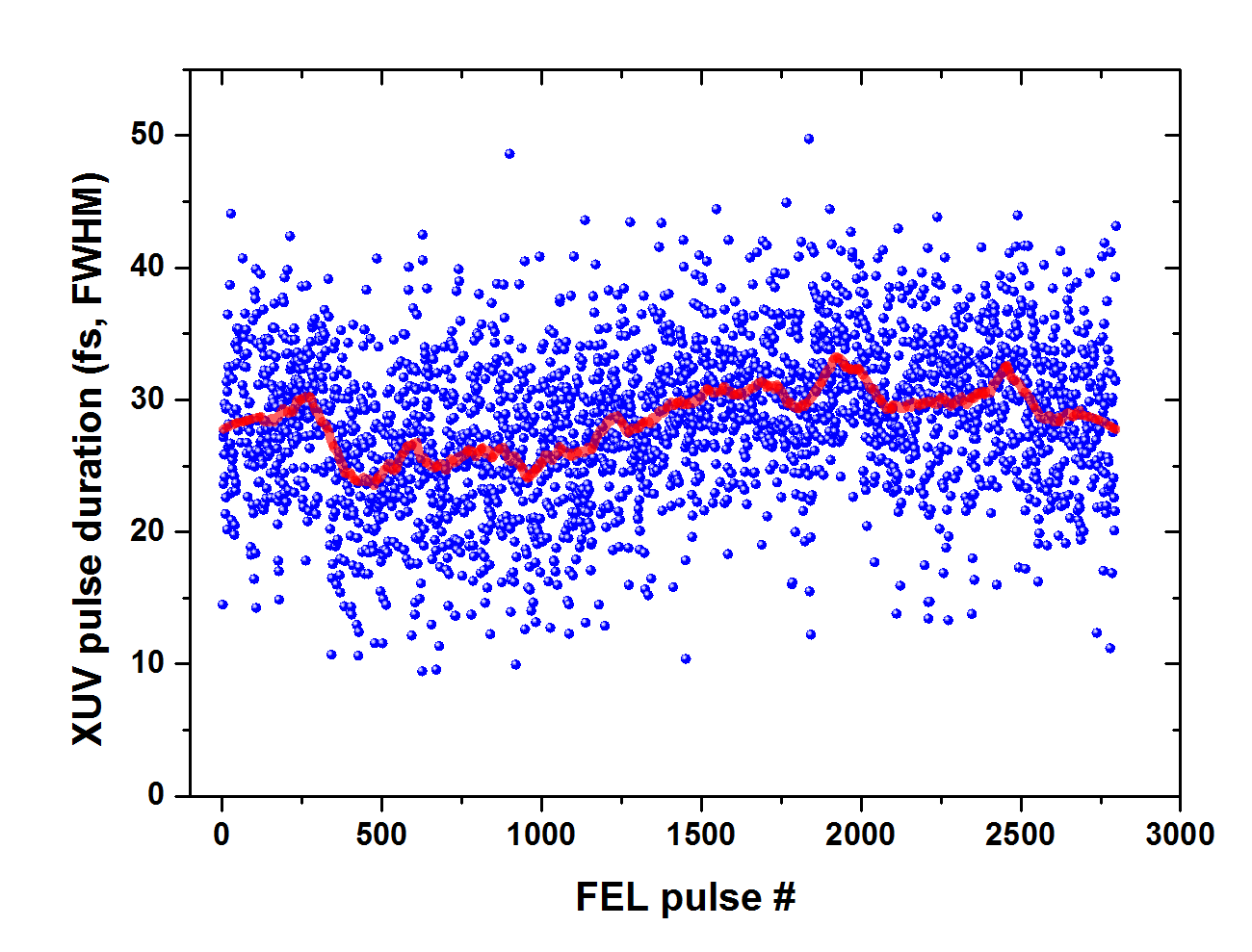 Streaking raw data
(delay scan)
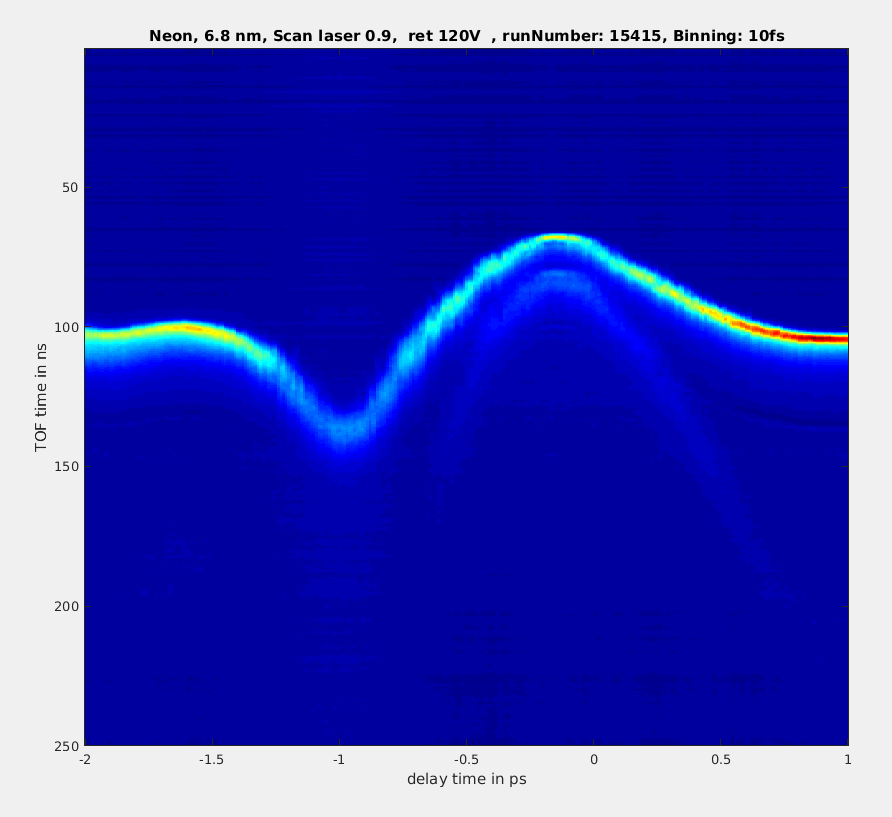 TOF trace
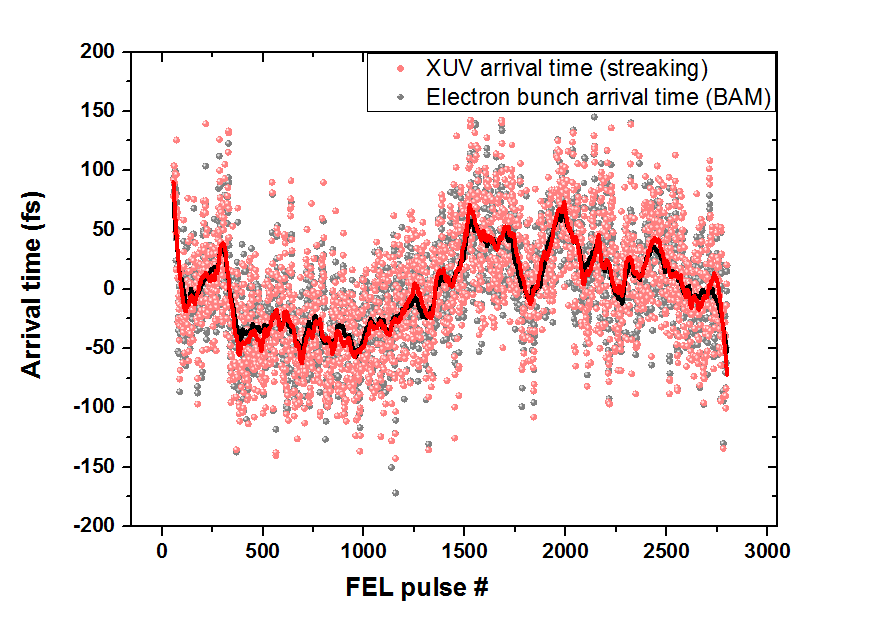 Arrival 
time
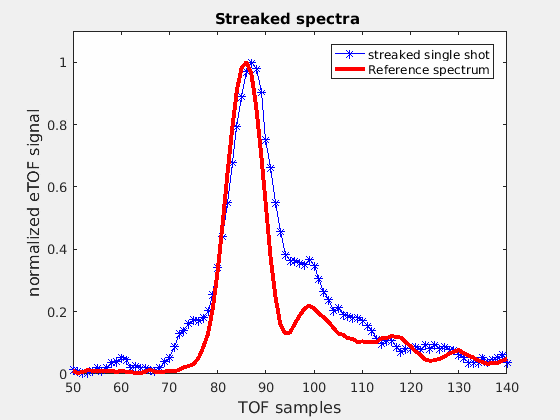 -1.5ps           0 ps             1.5ps
Laser delay
THz streaking:  Arrival time measurements
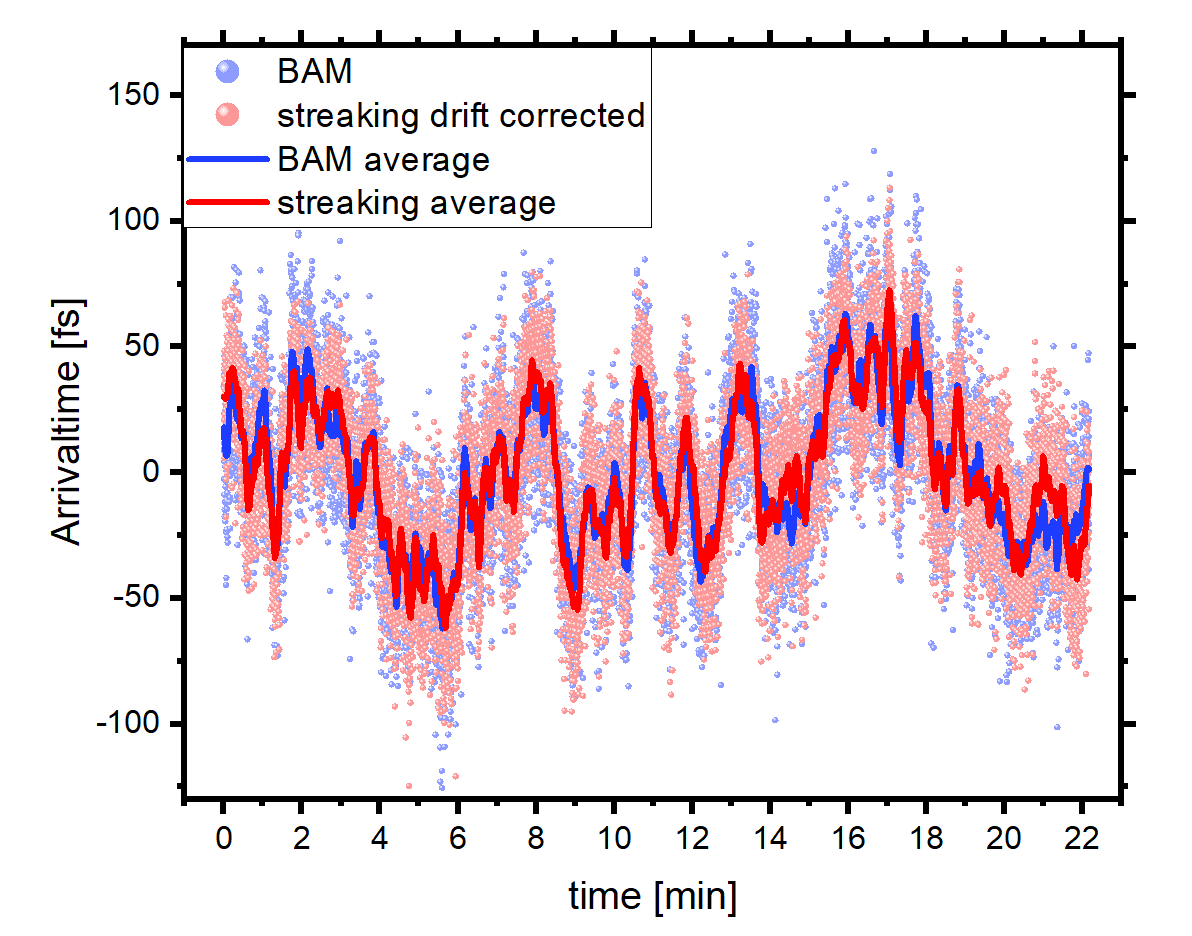 Correlation width < 30 fs FWHM !
Measuring electron bunch arrival time 200 m away from the experiment
Comparing to streaking laser vs XUV pulse
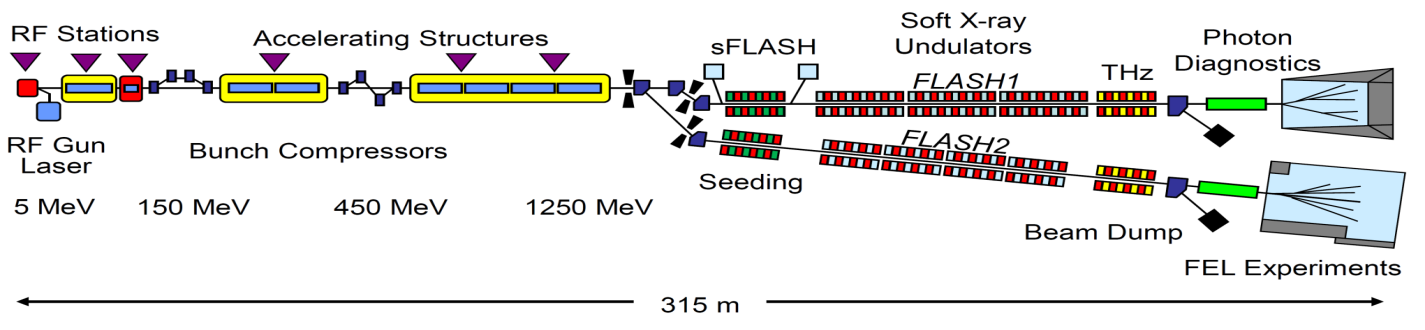 |XUV arrival time  measurements | Stefan Düsterer| 25.6.2020 |
Slow drifts:
THz-streaking: Uncertainties / Limits
Short term
	Fitting error:                        	~ 1-2 fs

	Wavelength fluctuations:   	        ~2-4 fs


Long term (minutes)
	Drifts in the laser amplifier 		~ 100 fs






In general: calibration of the streaking 	~ 10% ??
-> Measure reference spectrum
-> cross correlator 
     will be quite challenging for > 1 ps pulses 
Frequency components
-> get more experience with setup …
|XUV arrival time  measurements | Stefan Düsterer| 25.6.2020 |
“spatial encoding”
“spectral encoding”
Plasma switch scheme
Courtesy: Sven Toleikis - FS-FLASH-O
CCD
Glass target
Laser @ 800 nm, 40 fs
(probe)
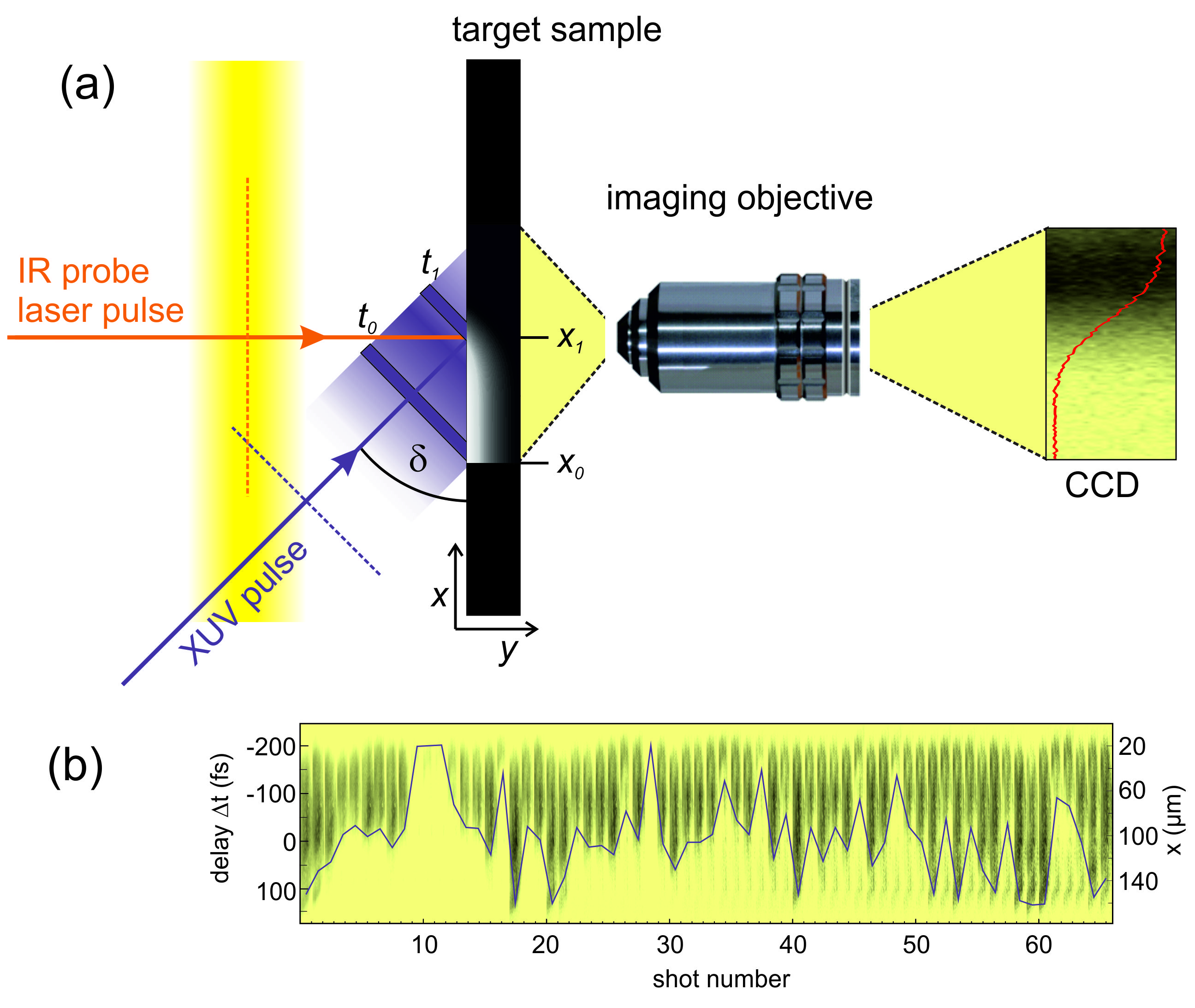 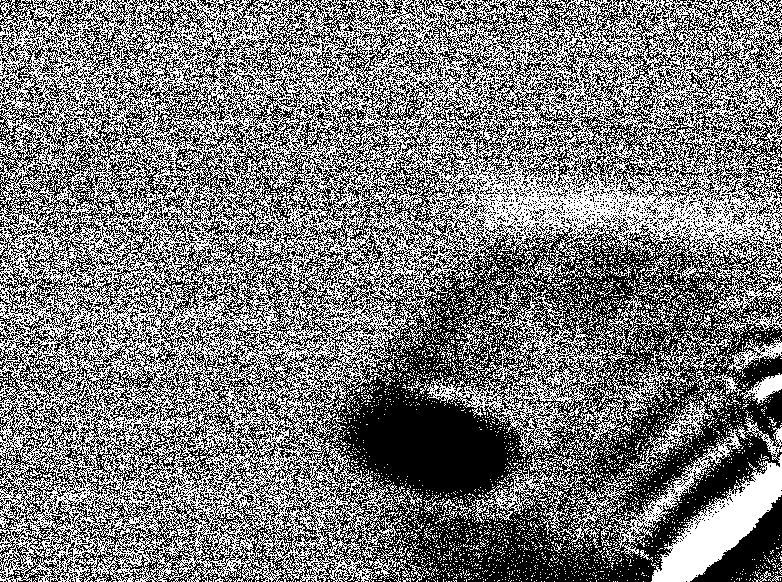 FEL @ 8 keV, 40 fs
(pump)
Plasma shadow
Shadowgraphy technique where we optically image (e.g. 800 nm) a high free electron density created by an intense XUV/X-ray FEL pulse
Used at FLASH [1-4] and extended at LCLS to 8 keV [5]
Development of an FEL pulse arrival tool 
[1]	C. Gahl, et al., Nature Photonics 2, 165 (2008) 
[2]	T. Maltezopoulos, et al. New J. Phys. 10, 033026 (2008).
More papers at : https://confluence.desy.de/display/FLASHUSER/FLASH+beamlines+and+instruments+references
[3] M. Harmand et al., JINST 7, P08007 (2012)[4] R. Riedel et al., Nature Comm. 4, 1731 (2013)
[5] M. Harmand et al., Nature Phot. 7, 215 (2013)
XUV-PUMA Setup
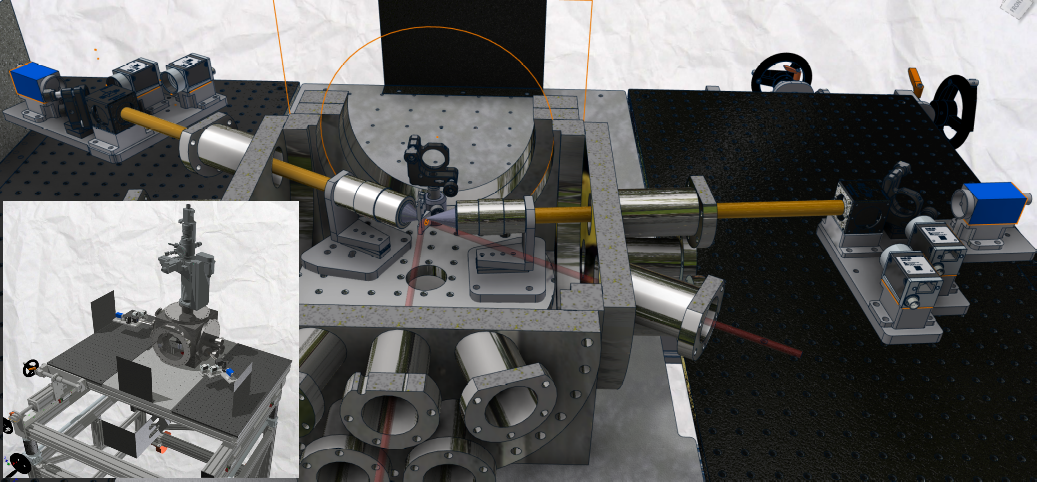 Transmission
Reflection
FEL
Probe Laser
Courtesy: Sven Toleikis - FS-FLASH-O
Plasma switch: first results at FLASH2
P. Finetti et al. PRX 7, 021043 (2017)
Preliminary data analysis from the April 2019 in-house experiment (11005874) at FL24
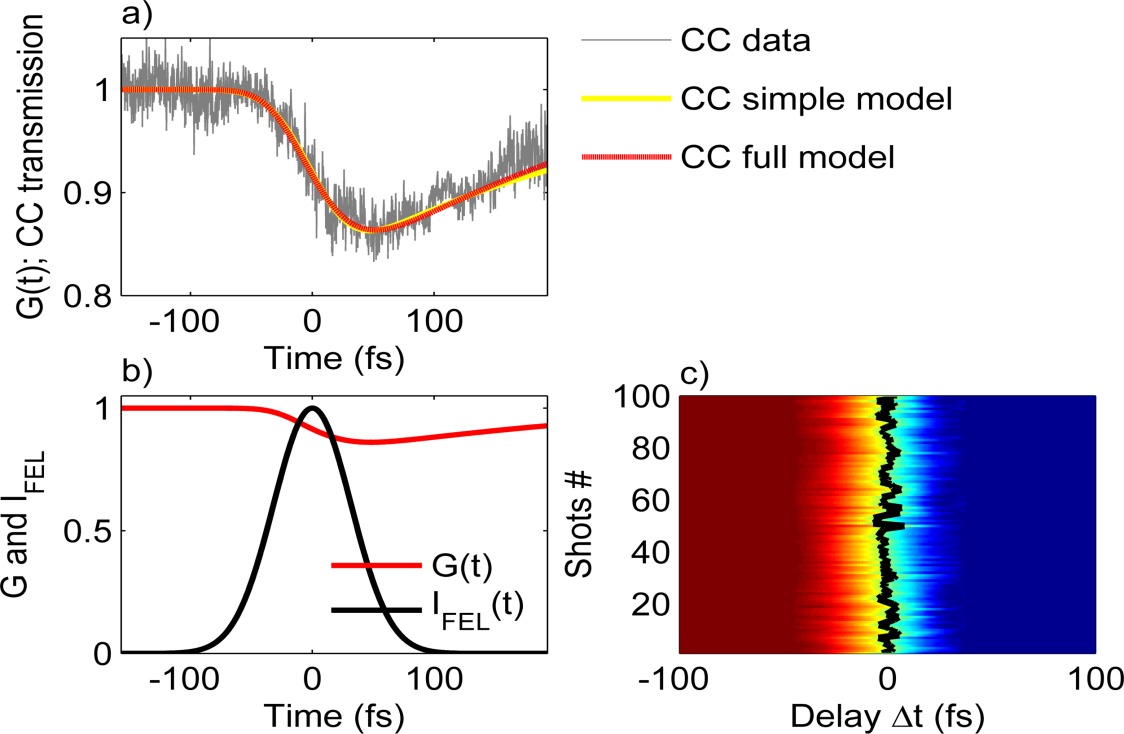 Run #28365 – drifting FEL!?
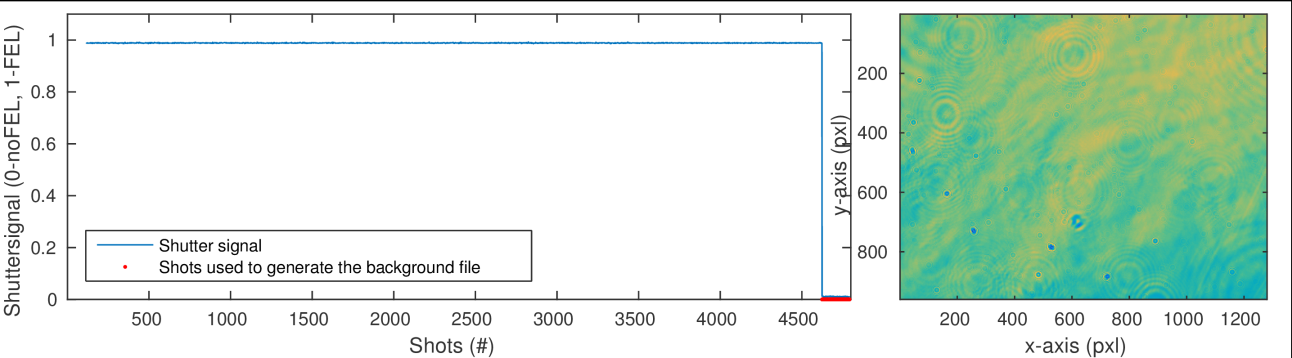 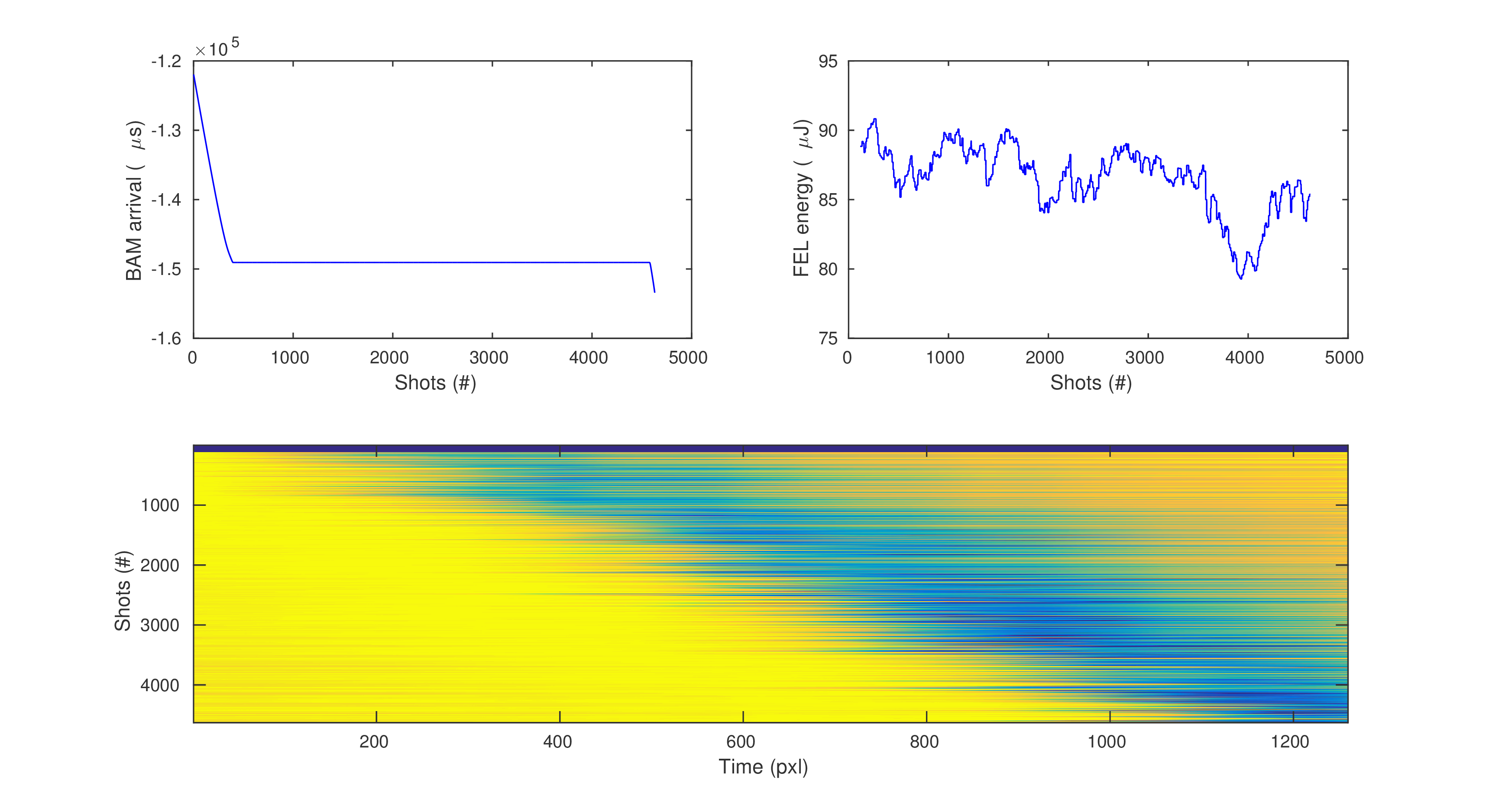 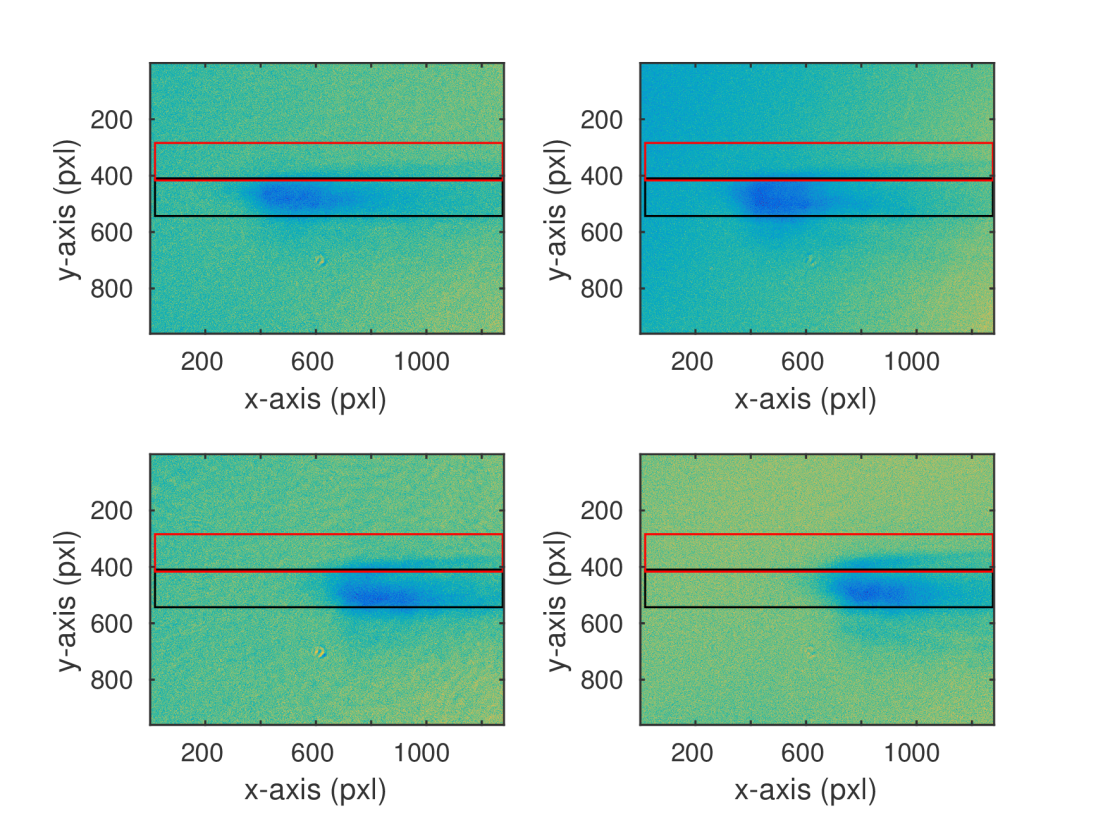 FEL wavelength: 26.2 nmNOPA: 630 nm, 32.7 fs
Pulse duration: 74.9 fs
Jitter: 2.2 fs (rms)
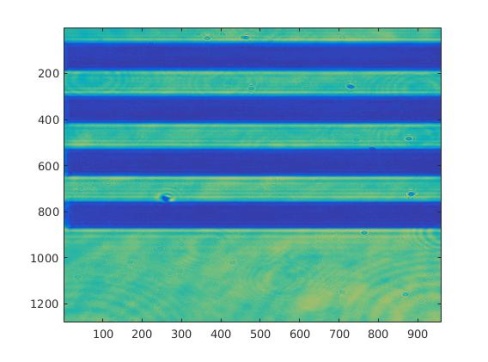 Calibration target
Courtesy: Sven Toleikis - FS-FLASH-O
New plasma switch approach @ LCLS
Interferometric approach
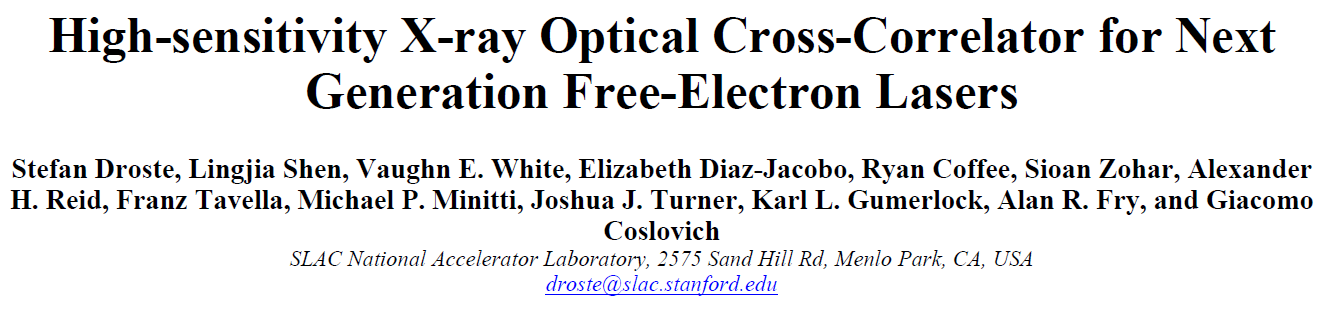 Needed much lower X-ray intensity !!
5-10 times improvement in sensitivity(20 and 230 μJ/cm2  (at 500 eV) works)
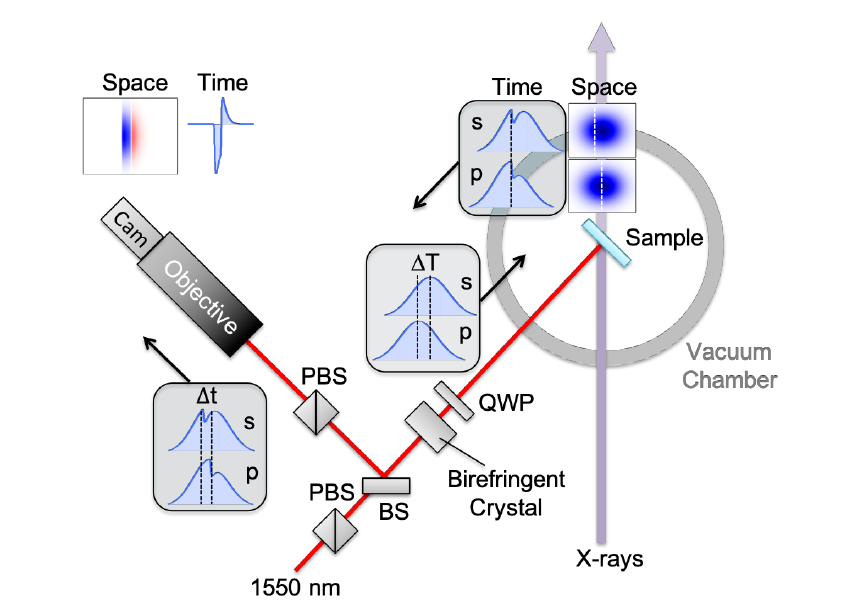 CLEO 2019 /  SF3I.7.
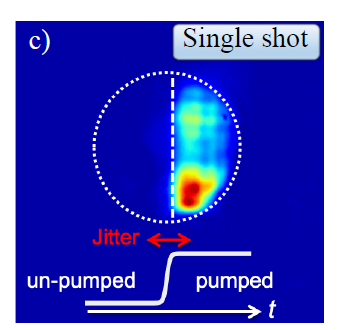 Other methods
As far as we know …
Sidebands as quality monitor -> can only be used to get an idea how good the synch is (no sorting possible)
Balanced detection of sidebands (proposal for FL26) -> very challenging realization
“Optical afterburner @ THz undulator” – using optical part that coincides with XUV SASE  -> so far only preliminary results
Comparison of methods
THz streaking 
   + time resolution of few fs (< 5fs)
   + works for essentially all XUV wavelength (~ 30 eV to x-rays) 
   + needs only ~ 1 µJ XUV
   + detection (TOF) works for 100 kHz (possibly even MHz) 
   + delivers pulse duration (actually main task of the setup)
   
   - Needs ~ 1 mJ optical pulse energy -> not feasible with Pump-probe laser (Using part of the OPCPA pump ???)
   - needs XUV focus (part of the XUV beam has to be scraped of – tested at FL21) 
   - not easy to scale THz production to 100 kHz (or even 1 MHz …)

Plasma switch
   + time resolution of few fs (<< 5fs)  (and delivers some idea about the pulse duration)
   + detection works at 1 MHz (shown at EXFEL:  Sato et al Optica 7 (6), 716 (2020))
   + needs only few nJ of optical laser -> can be used parasitically 
   + rather simple setup (compared to THz streaking)
   + well established method at LCLS
   
   - target material absorbs XUV – no transparent target 
   - current techniques: needs lots of XUV (> 50 µJ) AND focus  -> refocusing of XUV beam after transparent experiment 
   - current techniques: has to work close to damage threshold in the XUV (x-ray is much more relaxed)
 
Other methods
   - no experience
Arrival time: Theoretical limits
Relative fluctuations of the CoM of the arrival time

σar = std( TXUV-TBAM)


Typically still factor 5 from limit … 

but for optimized  cases already remarkably close
SASE induced arrival time fluctuations
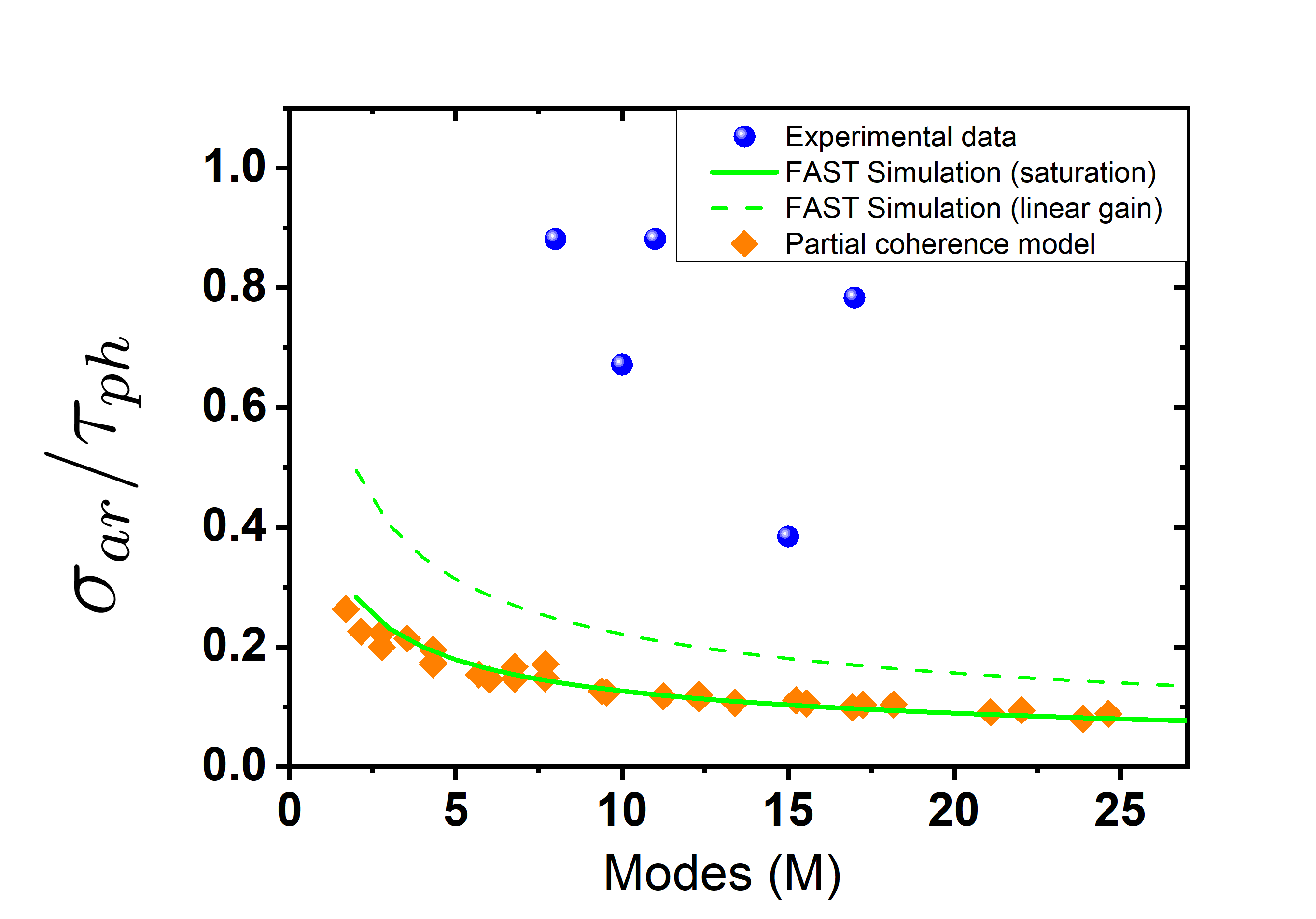 Oct 2019:
Τph =50 fs rms (120 fs (FWHM))
σph =17 fs rms
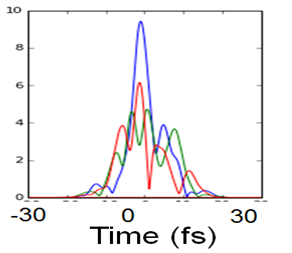 Bermudez et al, in preparation /  Simulations by M. Yurkov
|XUV arrival time  measurements | Stefan Düsterer| 25.6.2020 |
Plans for next steps
Finding critical components
Cross-correlation between  PP laser (FL2)  and  optical master oscillator 
-> Noras talk
Identify Pump-probe laser induced jitter / drifts  

Cross-correlation between  XUV (FL2)  and  optical master oscillator (1550 nm – Plasma switch)
Compare to BAM: test precision of BAM  to master timing 
Test to what precision BAM could be used to sort the timing for user experiments 
Test new concepts to get away from XUV damage threshold 

Cross-correlation between  XUV (FL2)  and  THz streaking laser
THz streaking is permanent setup – frequent tests for different FEL settings
Use for dedicated timing shifts – test different synch settings / fast feedbacks …  
Test precision BAM –XUV timing (e.g. FLASH 2 BAM …)

Cross-correlation between  XUV (FL2)  and PP laser (FL2) (~ 800 nm – Plasma switch)
Test time resolution for user experiments 
Investigate options for XUV online arrival time monitor
Future ideas
Stabilize timing 
     -> required by large fraction of experiments !!
Ideas / Questions for the next years
Sorting user data with BAM (FLASH2)
How good can we get ?
Probably most “standard” experiments can live with this resolution 
SASE CoM fluctuations are fundamental limit

Investigate jitter at seeded FLASH1

	Possible scenario for advanced high temporal resolution experiments: 
Encourage using experiment internal reference signals (e.g. sidebands, depletion, ...)
Direct XUV – PP laser or optical master arrival time monitor at the experimental endstation
A setup for transparent experiments exists (XUV-PUMA) but has severe limits to the experiment 
Dedicated arrival time setup  - if interferometric setup works
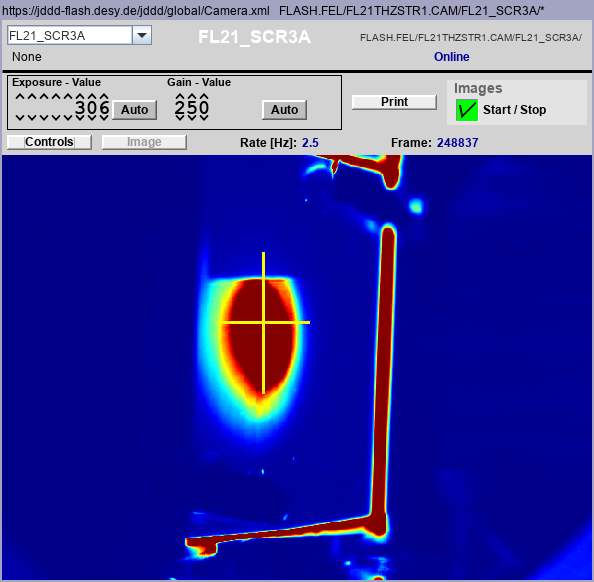 PP Laser
Plasma 
switch
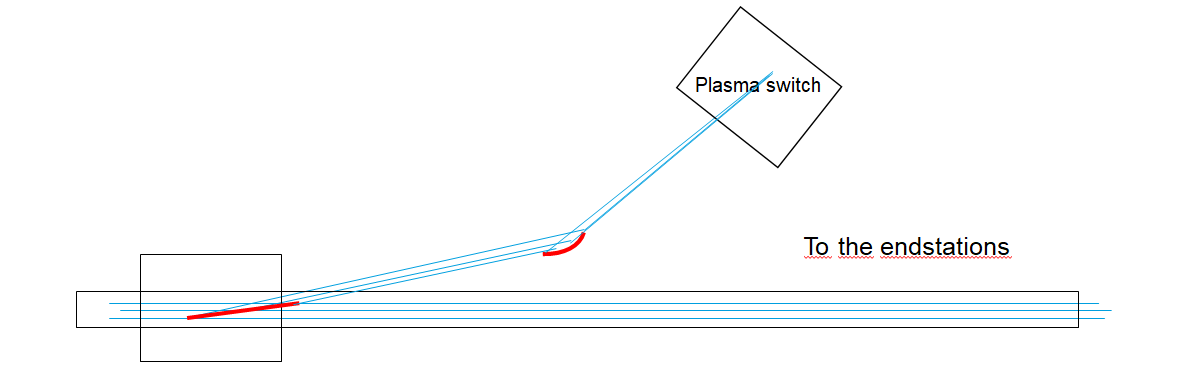 XUV
Focusing
Experiment
Summary
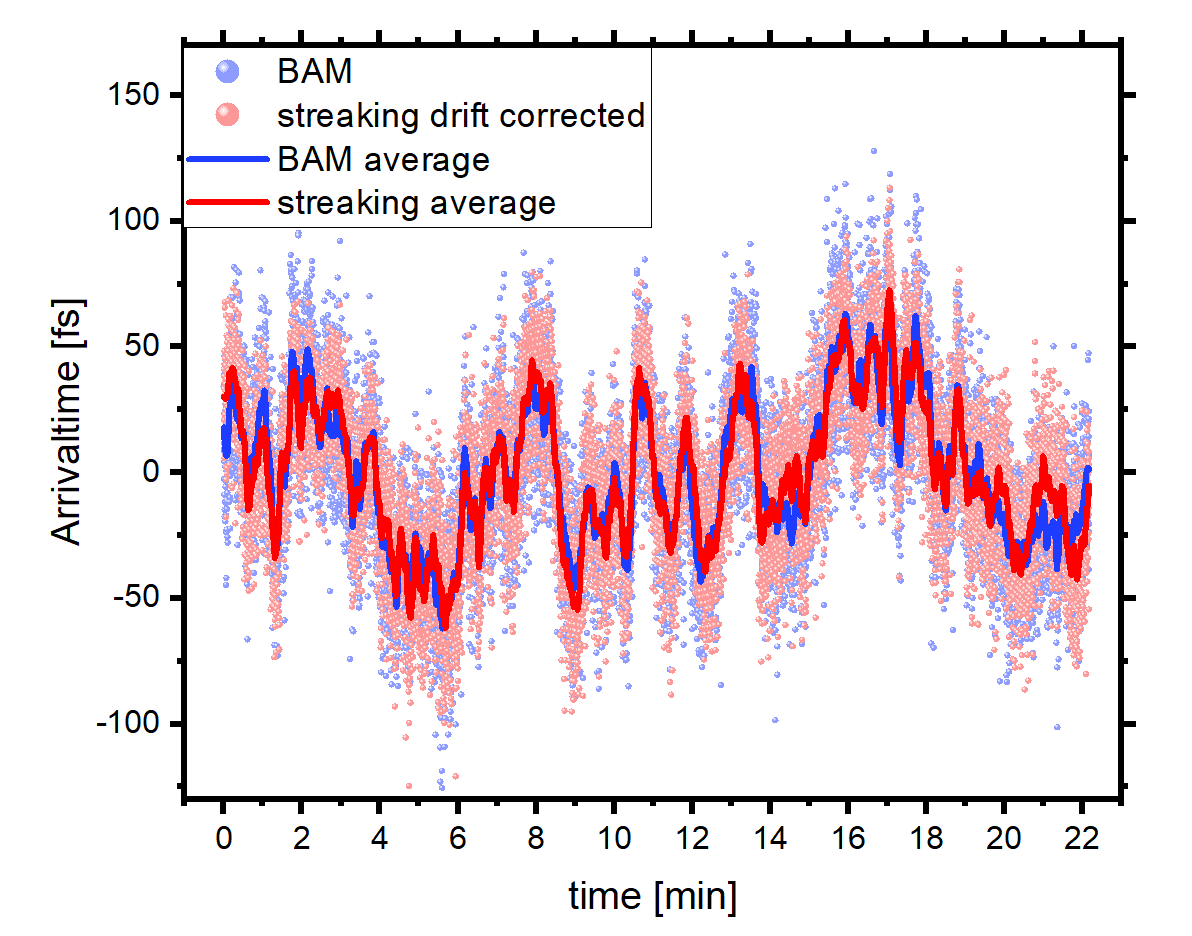 sub 5 fs  arrival time methods are available 
Test measurements are promising
Improving techniques and identifying critical subsystems
Permanent implementation in end-stations is challenging

Define different scenarios and needed resources

Questions 
How good can we get with stabilization and “indirect” measurements ?

What standard / best  resolutions are demanded ?
For SASE ?
For seeding ?
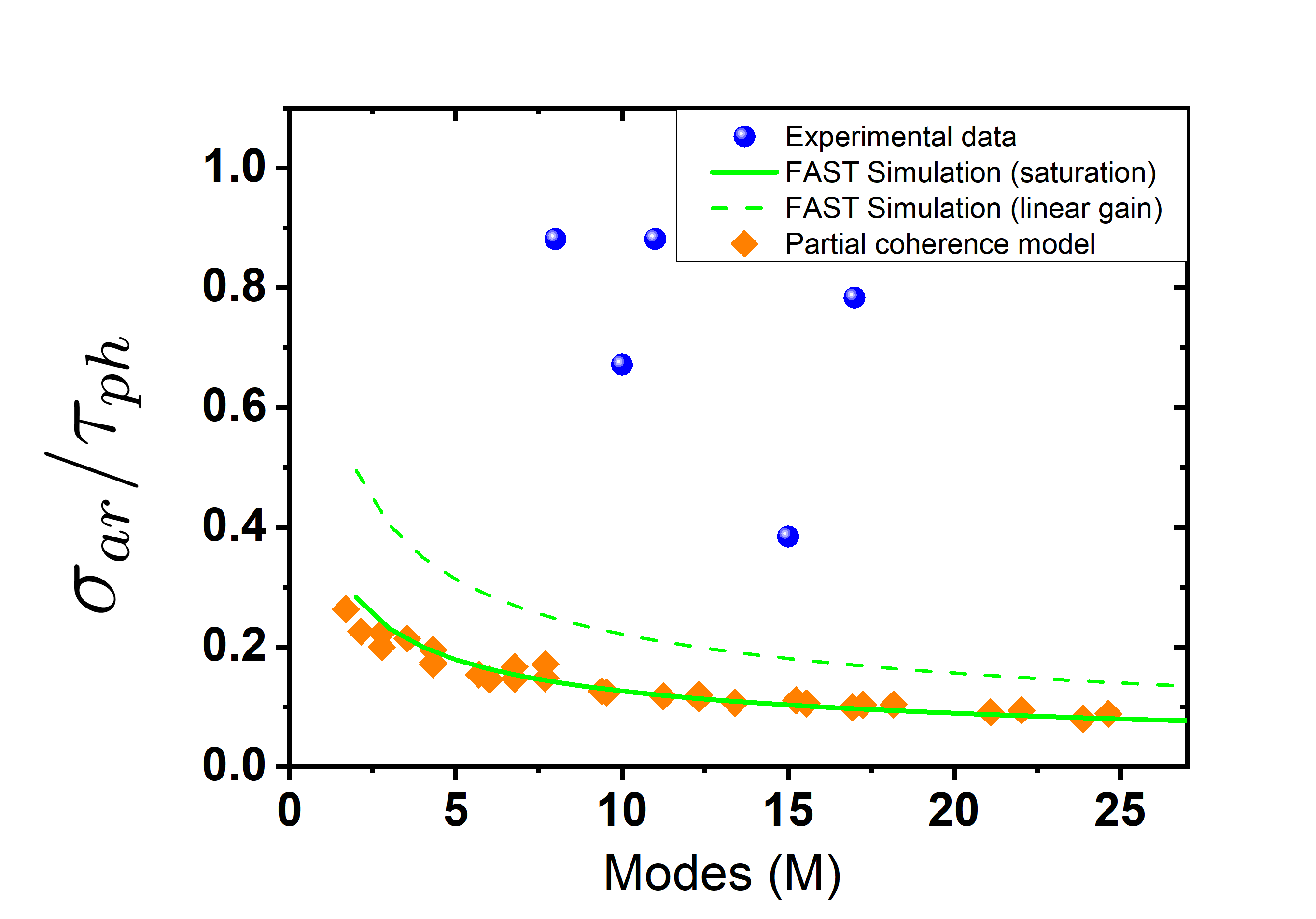 Thanks
Questions ???